Лекція 10. Генетика популяцій
Популяція-це…
Популяцією називається спільність індивідуумів певного виду, пов'язаних походженням (спорідненістю), схрещуванням (гібридизацією) і спільністю території.
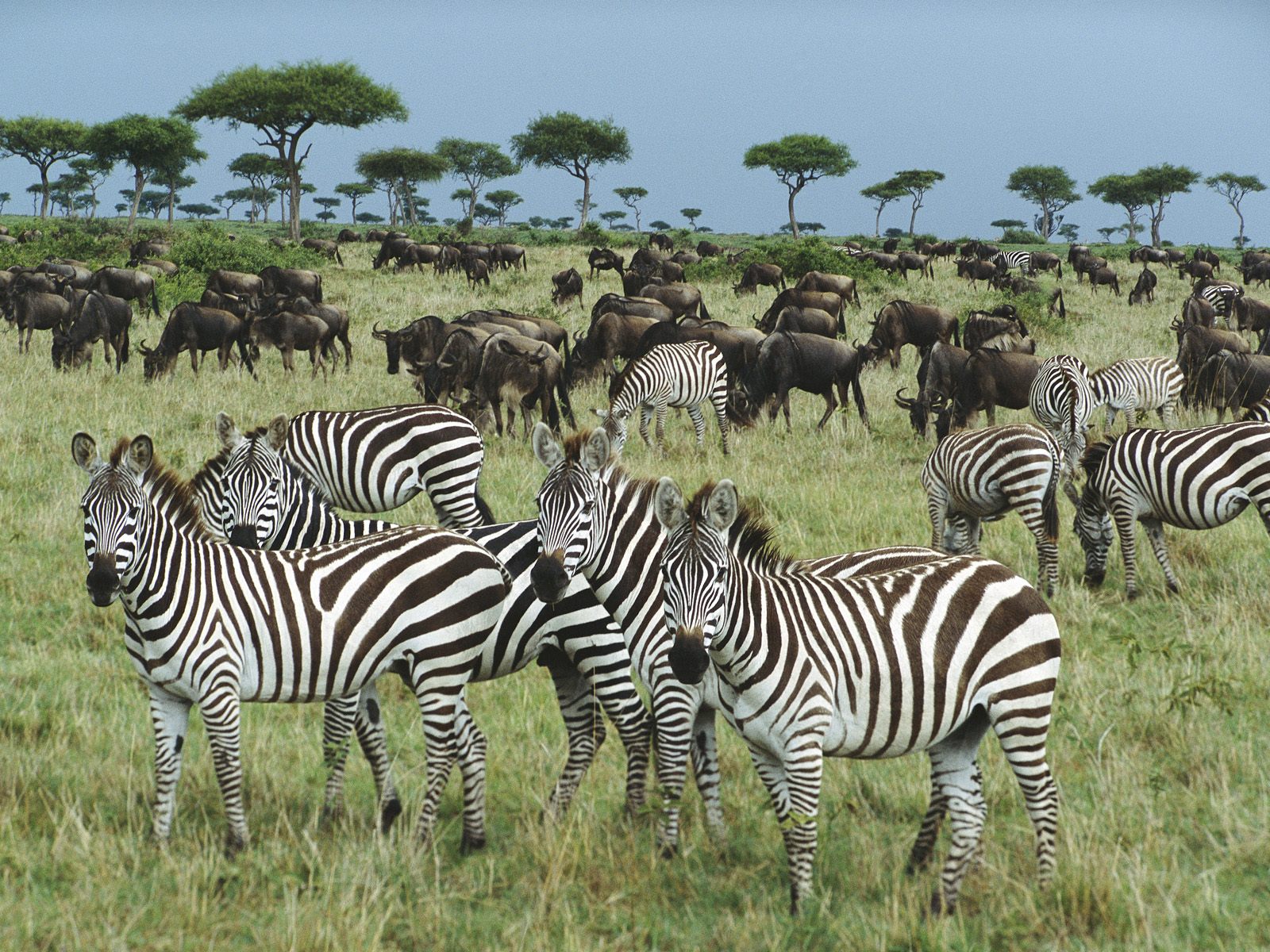 Властивості популяції
Ці параметри разом з іншими зумовлюють унікальність генофонду популяції та її генетичну структуру.
Генетична структура популяції визначається співвідношенням алелів
Генофонд популяції – це сукупність генотипів популяції.
Алелофонд популяції – це сукупність алелів популяції.
Якщо ген має два алельних стани (моногенна диалельна система), то структура алелофонду має вигляд рівняння 
pA  +  qa= 1 (1),
 
де pA – відносна частота алеля А, qa – відносна частота алеля а. 
 
Якщо розглядати три алеля одного гена: а1, а2,, а3, то структура алелофонду має вигляд рівняння:
 p а1 + q а2 + r а3= 1 (2).
У популяції із загальною чисельністю особин Nзаг та відомою чисельністю особин з генотипами АА, Аа, аа відносні частоти алелів розраховується за формулами:
Мінливість
Умовним критерієм поліморфності гена є частота його алелів: ген вважають поліморфним, якщо частки хоча б двох алелів перевищують 0,05 або 0,01 (два пороги поліморфності). Якщо ж ця частота не перевищує порогове значення, алель відносять до рідких алелів або до мутацій.
Умовами виконання закону Харді – Вайнберга є:
Закон Харді- Вайнберга
Частоти алелів:
p(А) + q(а) = 1
Частоти генотипів:
(p + q)2  = p2 + 2pq + q2  = 1 
За наявності трьох алелів:
(p+q+r) 2 = p2+q2+r2+2pq+2pr+2qr = 1
1. Гомозиготні особини аа складають 1% популяції. Розрахуйте частоти генотипів АА та Аа.
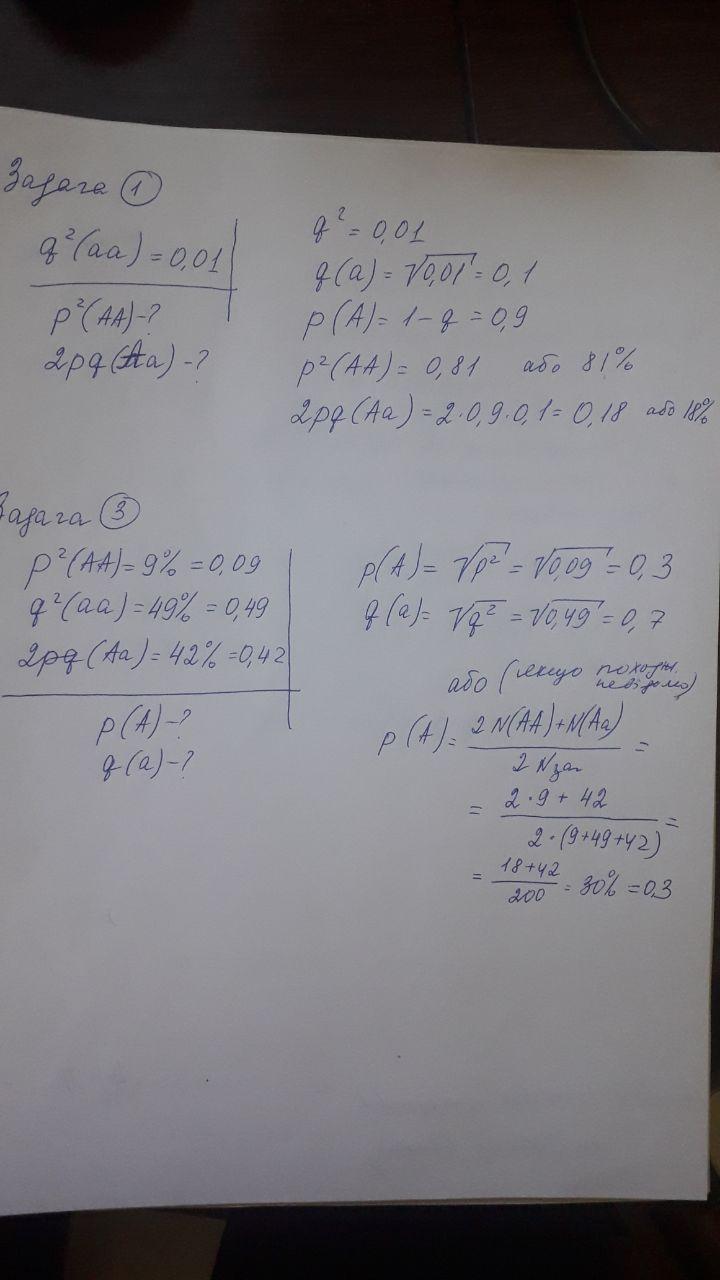 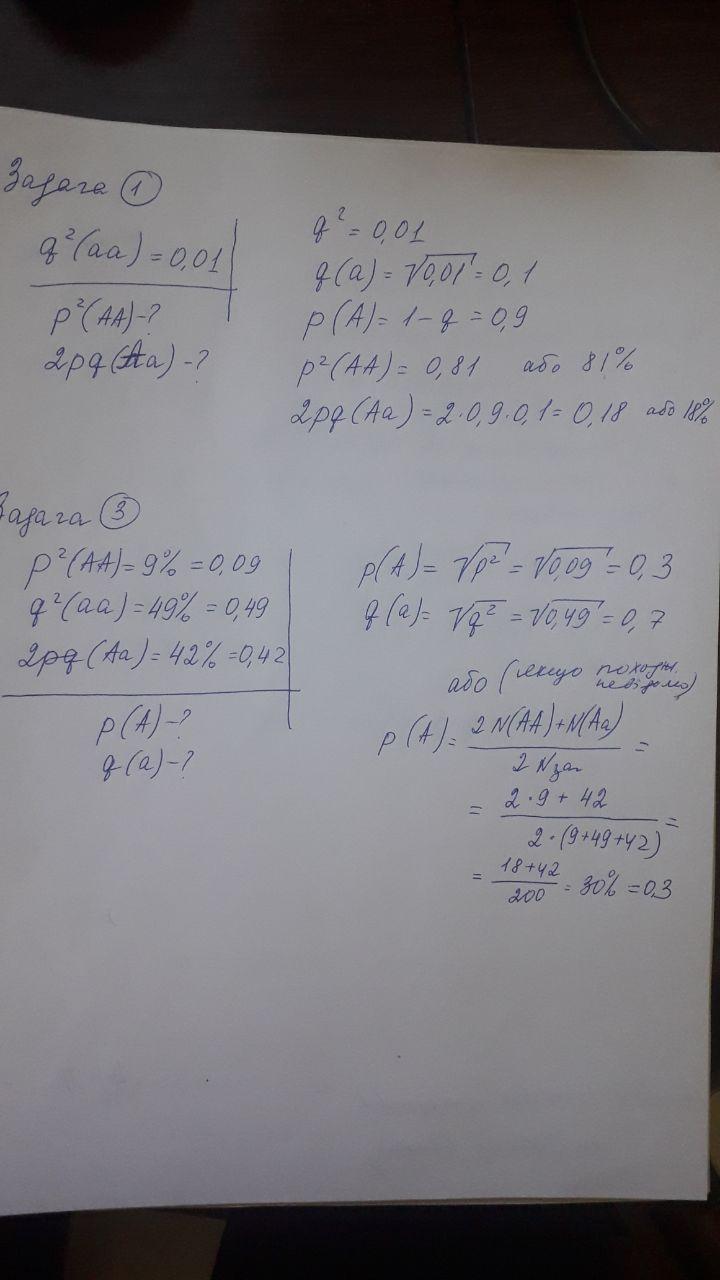 3. Популяція складається з 9% гомозигот АА, 49% гомозигот аа та 42% гетерозигот. Визначте частоту алелів А (р) та а (q) у популяції.
16. Вроджений вивих стегна – домінантна аутосомна ознака. Пенетрантність – 25%. Захворювання зустрічається з частотою 6:10000. Визначте частоту гена, який обумовлює вивих стегна.
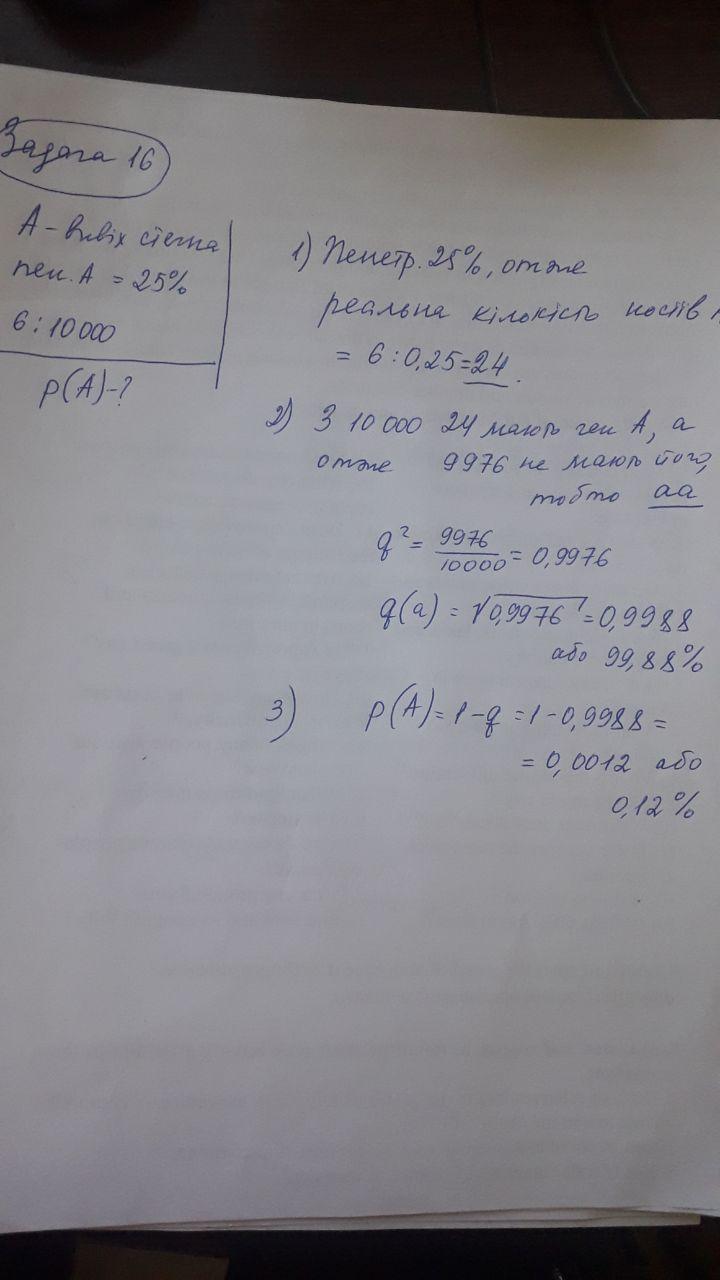 20. Дальтонізм визначається рецесивним геном, зчепленим з Х-хромосомою. Частота алеля у популяції становить 0,08. Який відсоток чоловіків та жінок має дальтонізм?
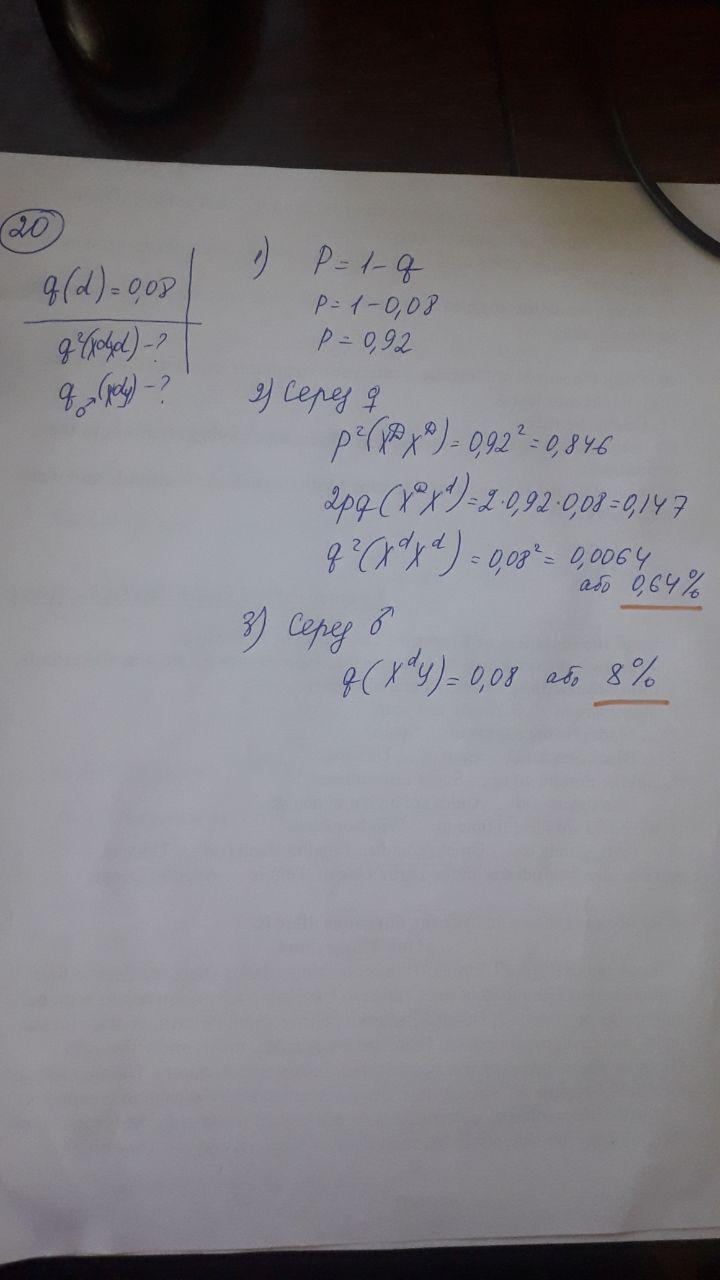 6. Частоти груп крові за системою АВ0  в популяції людини становлять: 0 – 0,33; А – 0,36; В – 0,23; АВ – 0,08. Обчисліть частоти генів, що визначають групи крові у системі АВ0 цієї популяції.
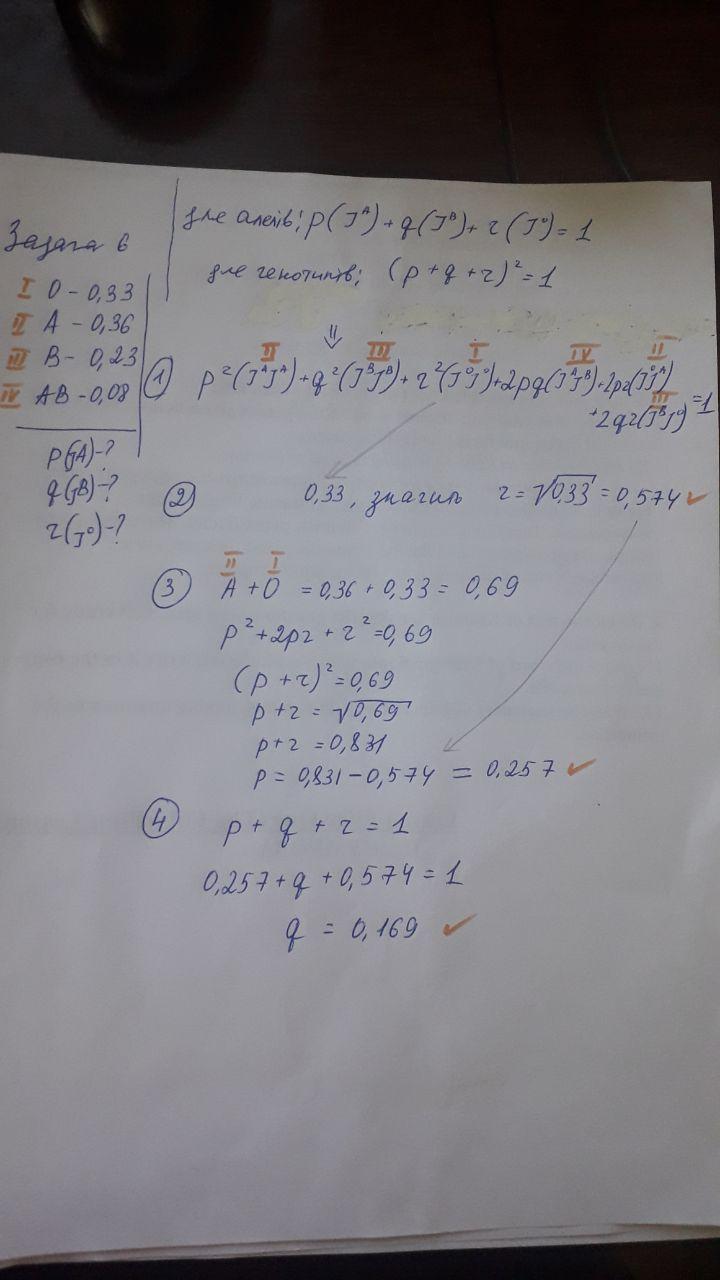 Фактори динаміки генетичної структури популяції
ПОПУЛЯЦІЯ
1.Добір
Коефіцієнт добору s указує, наскільки пристосованість особин даного генотипу є меншою за пристосованість найкращого варіанта
Для розрахунку частот алелів у наступному поколінні використовують формулу:






де q1 – частота рецесивного алеля у наступному поколінні, q – частота рецесивного алеля у вихідній популяції; S – коефіцієнт добору.

Розрахунок кількості поколінь, необхідної для певної зміни частот генотипів,  можна проводити за допомогою формули:



де q – вихідна частота алеля а в популяції; n – кількість поколінь; qn – частота алеля а через n поколінь.
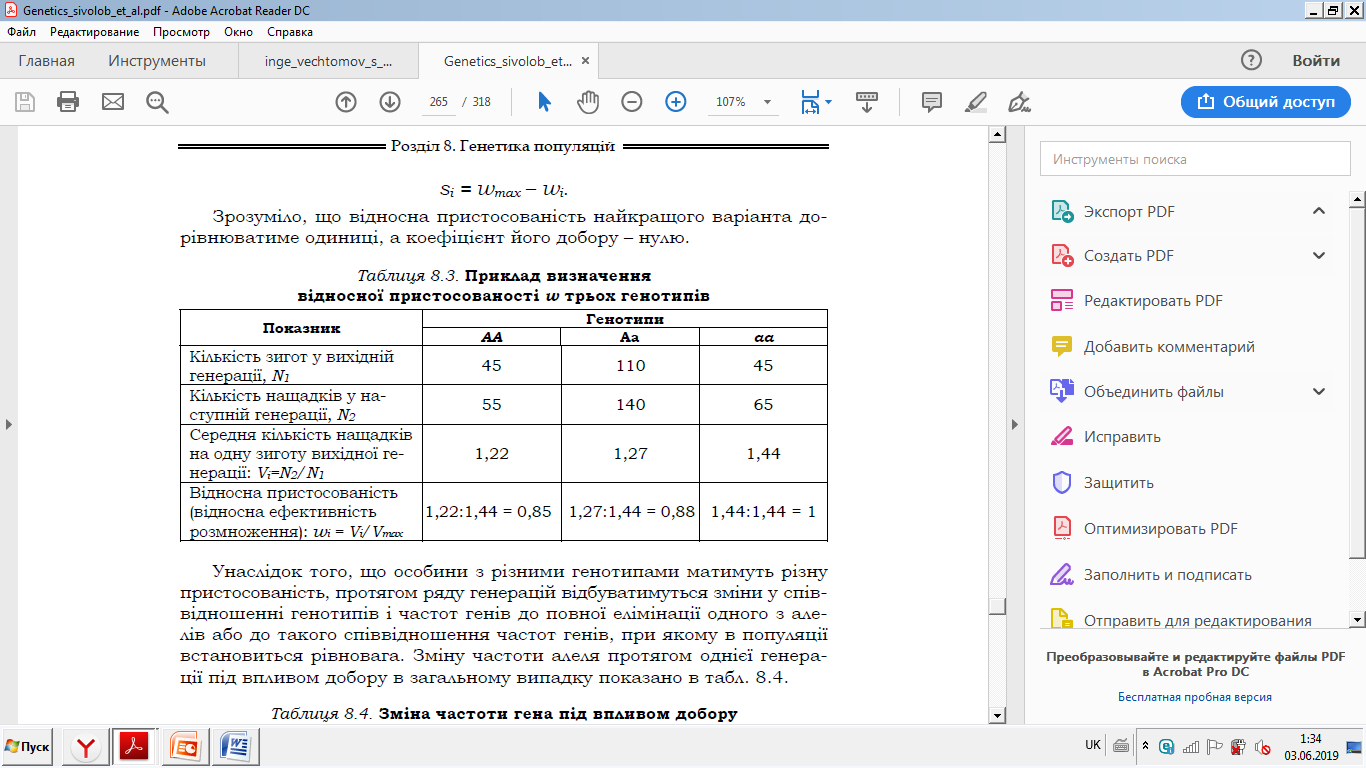 2. Мутації-первинне джерело генетичної мінливості в популяціях
Як змінюються частоти алелів у популяції за умови мутаційного процесу А→а з певною швидкістю. 
Pn = P x (1 – U)n    (9), 
де Pn  – частота алеля А в n-му поколінні; P – вихідна частота алеля А; U – швидкість мутування алеля А; n – число поколінь.  
Якщо мутаційний процес відбувається в обидві сторони: пряма мутація А→а та зворотна а→А, але з різною швидкістю (U – для прямої та V  – для зворотної), то розрахунок змін частот алелів проводять за формулою:
Pn = P x (1 – U – V)n + V   (10).
Щоб частота алеля змінилась від 1 до 0,99 при u = 10-5 необхідно 1 тис. поколінь.
3.Дрейф генів- процес ненаправленої зміни частот алелів у малих популяціях під впливом випадкових факторів
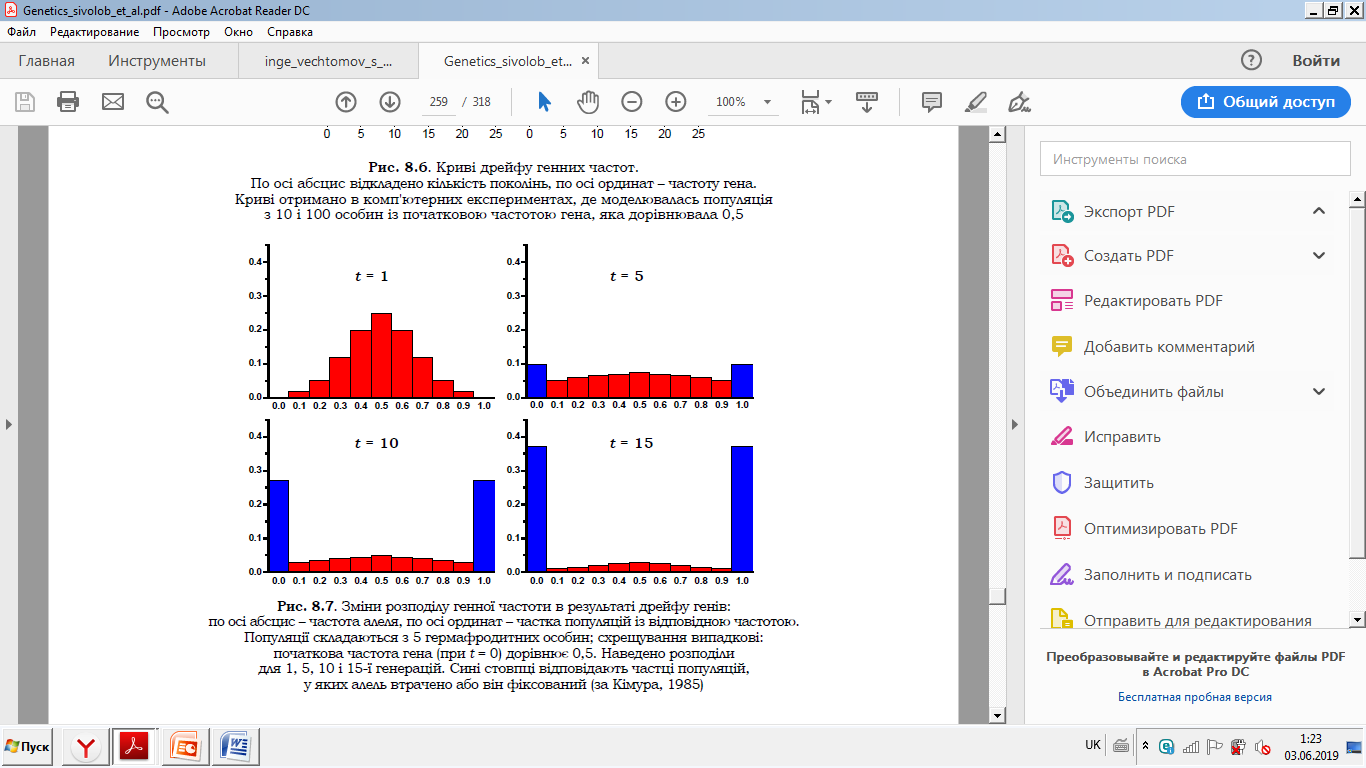 Основними наслідками дрейфу генів є:
•  зміна частот алелів у непередбачуваному напрямку;
•  збільшення частки гомозигот;
•  збіднення генофонду (зникнення алелів).
Ефект “Шийки пляшки” – різке зменшення чисельності призводить до ефекту «Засновника» – генофонд наступних поколінь визначає невелика група особин
Ефект засновника
4.Інбридинг - схрещування між генетично спорідненими особинами (є одним із порушень панміксії)
Спостерігається підвищення  загальної гомозиготності!!!! При цьому частоти алелів залишаться незмінними.
Зростає ймовірність гомозиготності рецесивних (у тому числі летальних або таких, що викликають захворювання) алелів відбувається так звана інбредна депресія.
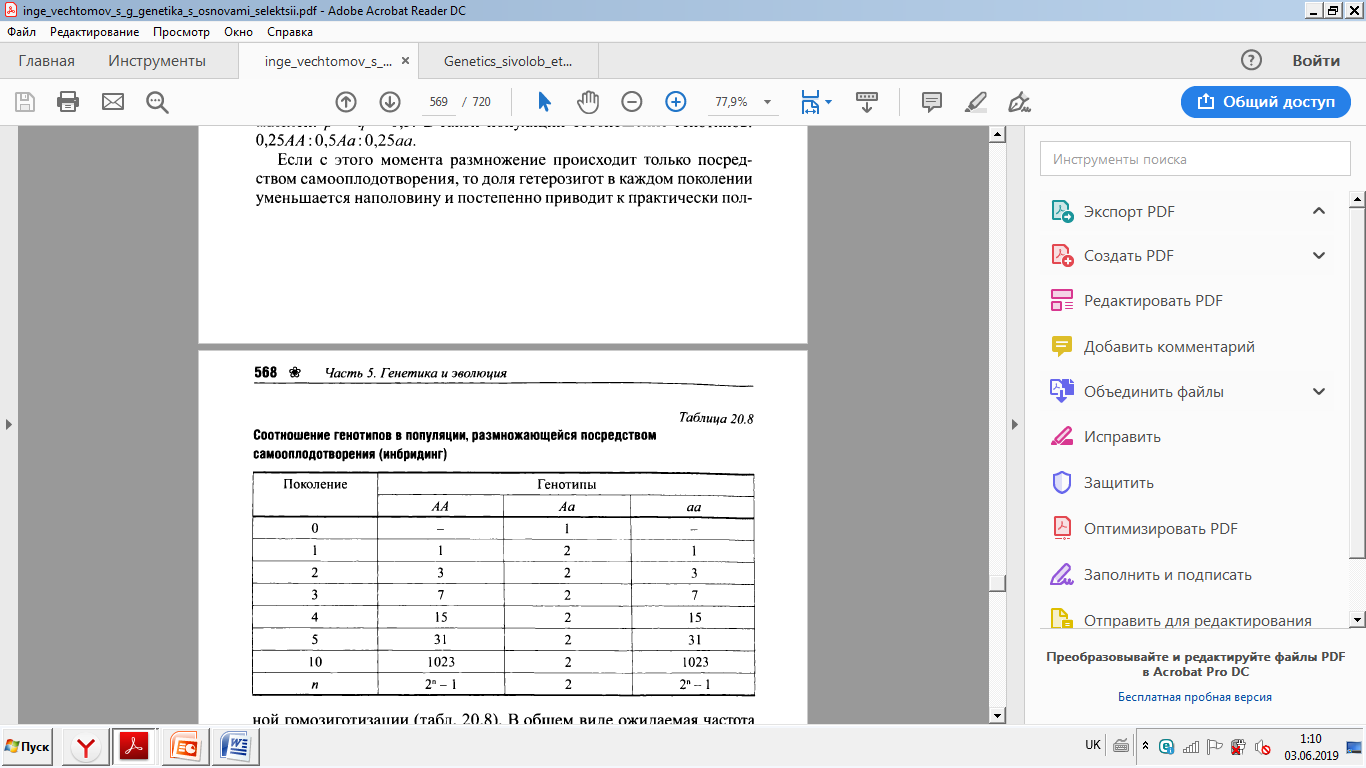 Співвідношення генотипів в популяції, що розмножується шляхом інбридингу (самозапліднення)
Інбридинг має кілька наслідків для популяції:
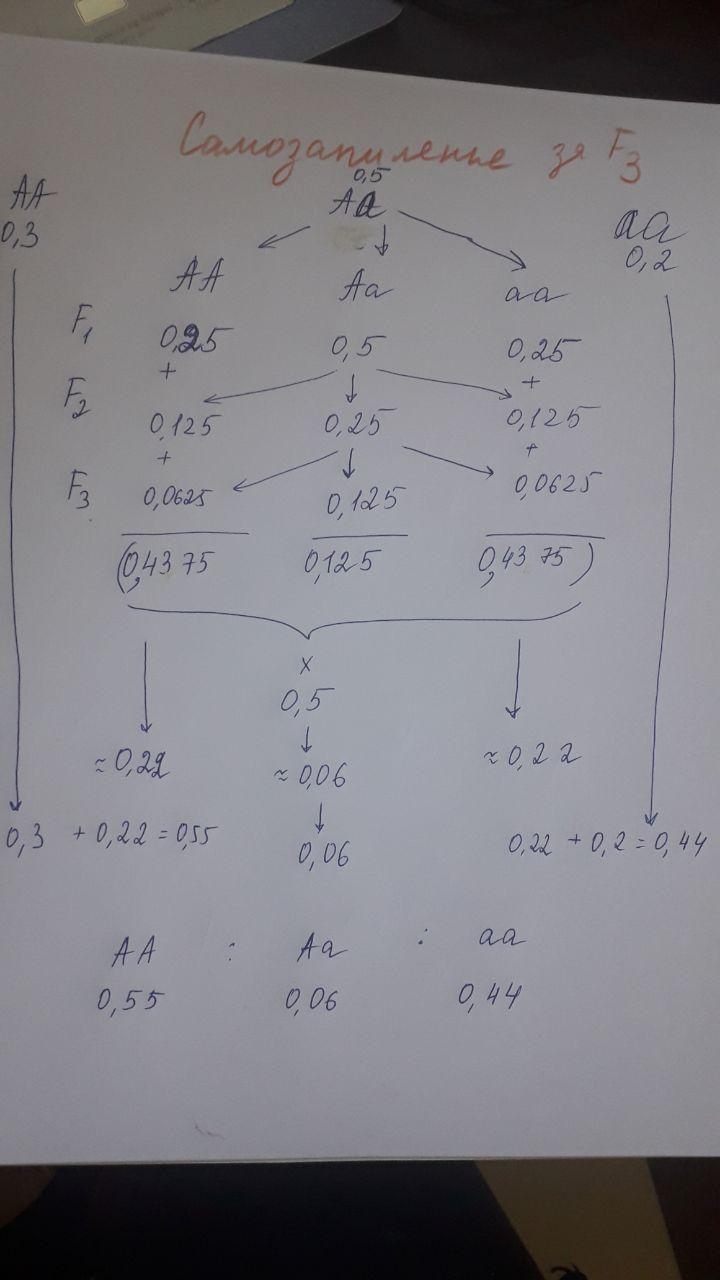 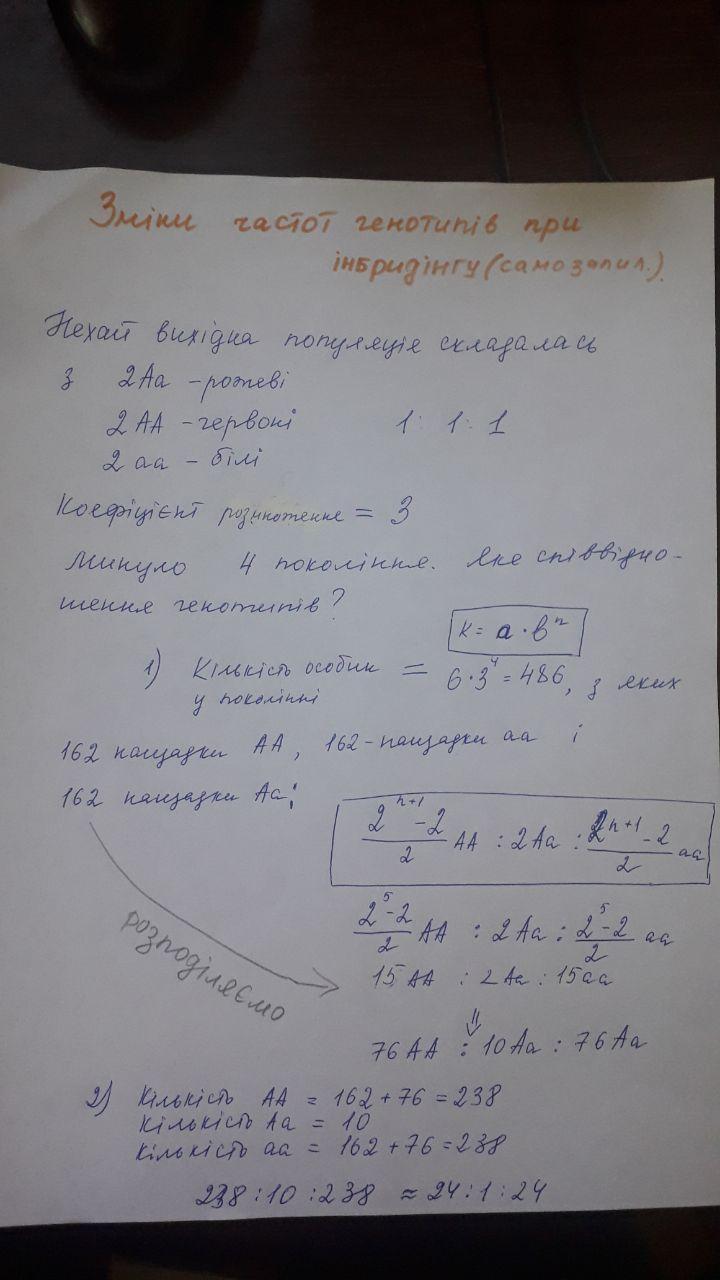 Кількість особин у поколінні = a × b n      (5),
де a – кількість вихідних форм; b – коефіцієнт розмноження (кількість нащадків однієї особини за один цикл розмноження); n – порядковий номер покоління.
Співвідношення генотипів у різних поколіннях розраховується за формулою:
5. Ізоляція – припинення потоку генів; фактор видоутворення
Еволюційний процес – необоротні зміни генетичної структури популяції